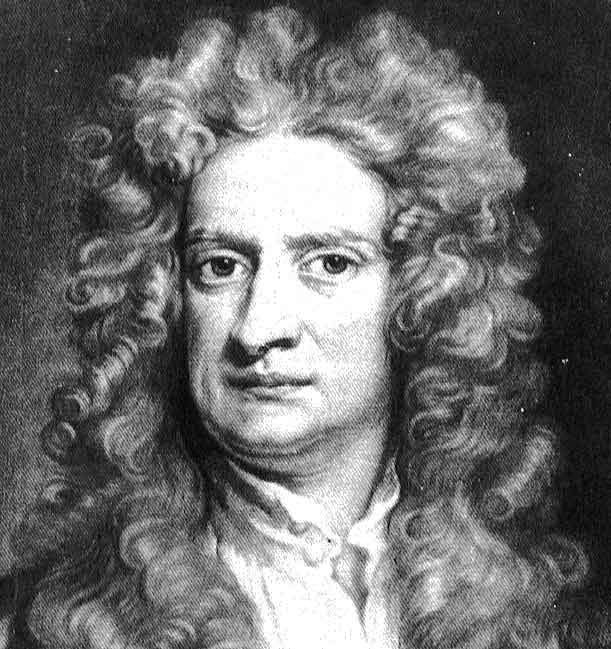 Φυσική για Μηχανικούς
Μηχανική

Οι Νόμοι της Κίνησης
Εικόνα: Isaac Newton: Θεωρείται πατέρας της Κλασικής Φυσικής, καθώς ξεκινώντας από τις παρατηρήσεις του Γαλιλαίου αλλά και τους νόμους του Κέπλερ για την κίνηση των πλανητών διατύπωσε τους τρεις μνημειώδεις νόμους της κίνησης και τον περισπούδαστο «νόμο της βαρύτητας»
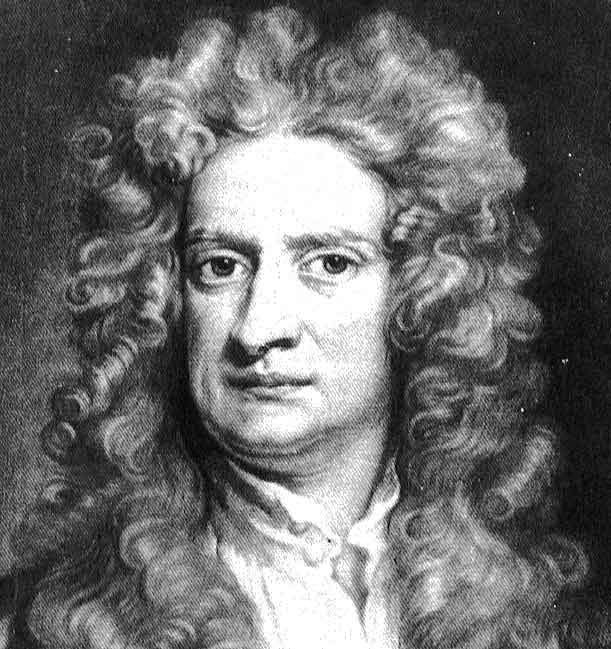 Φυσική για Μηχανικούς
Μηχανική

Οι Νόμοι της Κίνησης
Εικόνα: Isaac Newton: Θεωρείται πατέρας της Κλασικής Φυσικής, καθώς ξεκινώντας από τις παρατηρήσεις του Γαλιλαίου αλλά και τους νόμους του Κέπλερ για την κίνηση των πλανητών διατύπωσε τους τρεις μνημειώδεις νόμους της κίνησης και τον περισπούδαστο «νόμο της βαρύτητας»
Οι Νόμοι της Κίνησης (review…)
Αδρανειακό σύστημα αναφοράς
Σύστημα όπου αν ένα σώμα δεν αλληλεπιδρά με άλλα, τότε έχει μηδενική επιτάχυνση
Δύναμη
Αίτιο που προκαλεί μεταβολή στην κινητική κατάσταση ενός σώματος
Νόμοι Newton:
1ος: Απουσία εξωτερικής δύναμης και παρουσία αδρανειακού συστήματος αναφοράς, ένα σώμα σε ηρεμία παραμένει σε ηρεμία και ένα σώμα που κινείται ομαλά, διατηρεί αυτήν του την κίνηση.
2ος: Η επιτάχυνση ενός σώματος είναι ανάλογη της συνισταμένης των δυνάμεων που ασκούνται πάνω του και αντιστρόφως ανάλογη της μάζας του.
3ος: Αν δυο σώματα αλληλεπιδρούν, η δύναμη που ασκείται στο πρώτο από το δεύτερο σώμα έχει ίδιο μέτρο και αντίθετη κατεύθυνση με τη δύναμη που ασκείται από το δεύτερο στο πρώτο σώμα.
Ανάλυση σε συνιστώσες!!
Οι Νόμοι της Κίνησης (review…)
Δυο σημεία που πρέπει να προσέξετε

1) Σε ένα πρόβλημα, είναι δυνατόν να έχετε διαφορετικά μοντέλα ανάλυσης σε διαφορετικές κατευθύνσεις (άξονες)
Ισορροπία στον άξονα y
Επιτάχυνση στον άξονα x

2) Είναι δυνατόν να περιγραφεί ένα αντικείμενο από πολλαπλά μοντέλα ανάλυσης (την ίδια στιγμή!)
Σώμα υπό επίδραση δύναμης στον άξονα x
Σώμα υπό επίδραση σταθερής επιτάχυνσης στον άξονα x
Οι Νόμοι της Κίνησης
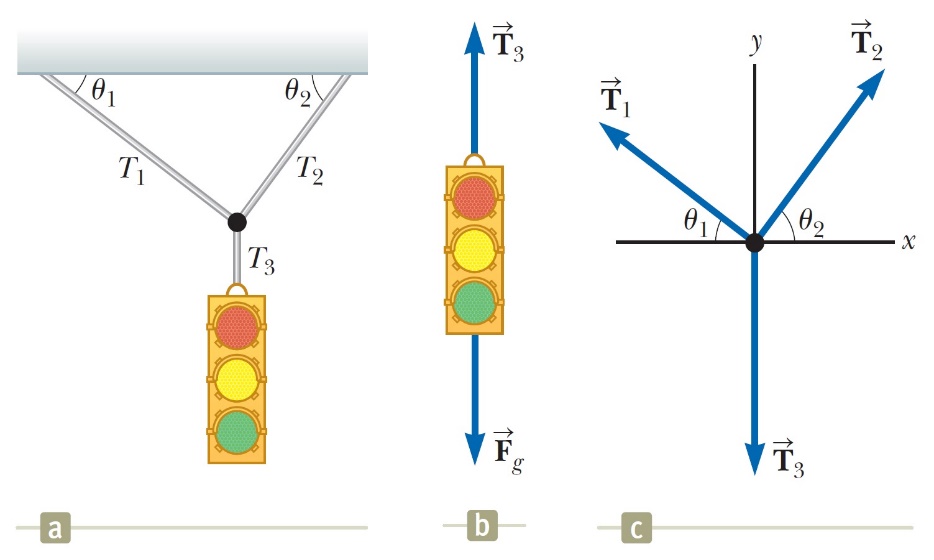 Οι Νόμοι της Κίνησης
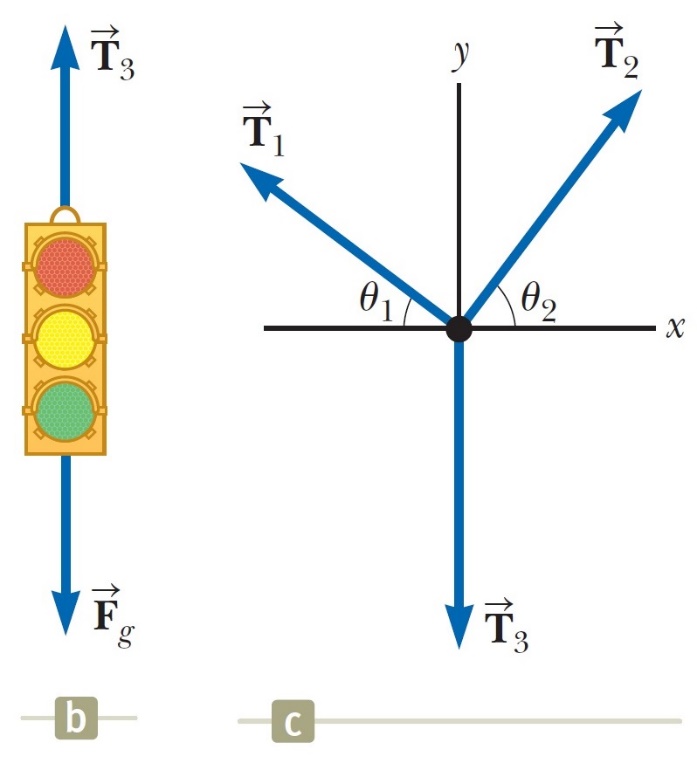 [Speaker Notes: Αναλύουμε σε άξονες
T_1 = 73.4 N
T_2 = 97.4 N
Δε σπάνε τα καλώδια]
Οι Νόμοι της Κίνησης
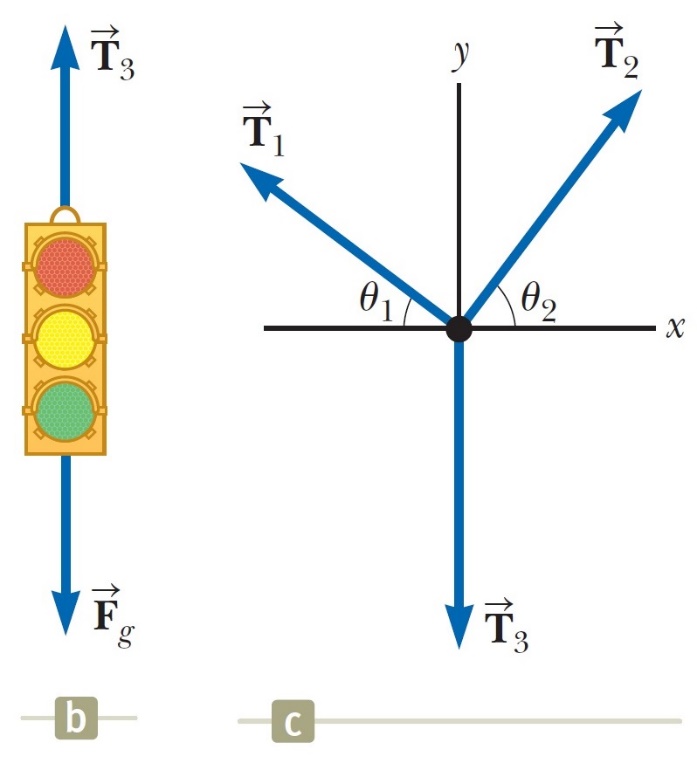 [Speaker Notes: Αναλύουμε σε άξονες
T_1 = 73.4 N
T_2 = 97.4 N
Δε σπάνε τα καλώδια]
Οι Νόμοι της Κίνησης
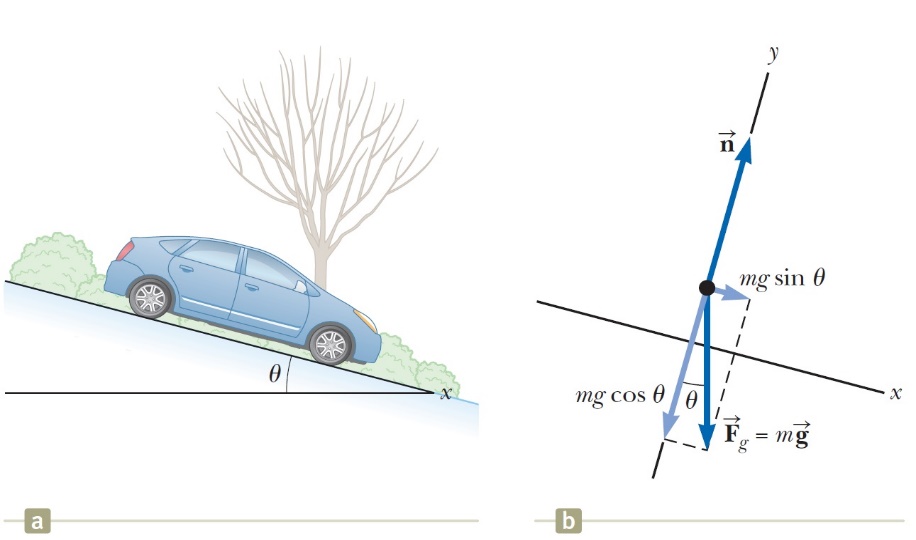 Οι Νόμοι της Κίνησης
Παράδειγμα – Λύση:Αυτοκίνητο μάζας m κινείται χωρίς τριβές σε κεκλιμένο επίπεδο γωνίας θ.Α) Βρείτε την επιτάχυνση του αυτοκινήτου.
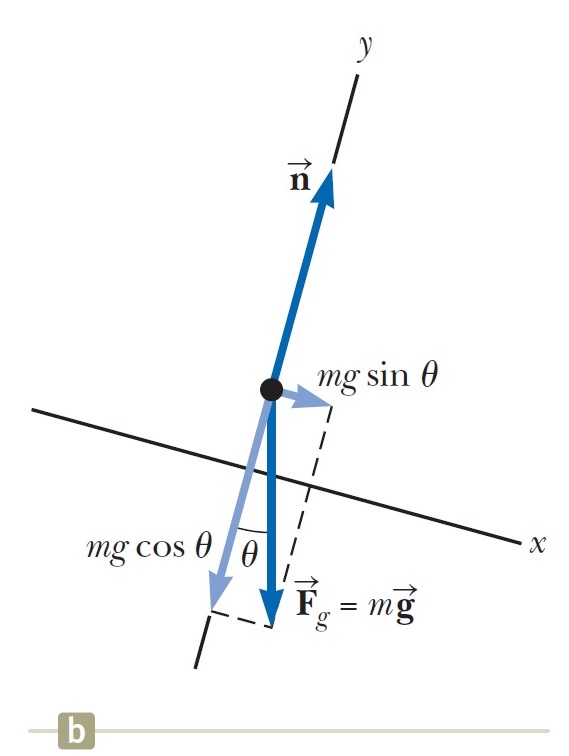 [Speaker Notes: a_x = gsinθ]
Οι Νόμοι της Κίνησης
Παράδειγμα – Λύση:Αυτοκίνητο μάζας m κινείται χωρίς τριβές σε κεκλιμένο επίπεδο γωνίας θ.Β) Αν το αυτοκίνητο αφεθεί από την κορυφή του κεκλιμένου, που απέχει απόσταση d από το τέρμα του κεκλιμένου, πόσο χρόνο χρειάζεται για να φτάσει στο τέρμα του κεκλιμένου, και ποια η ταχύτητά του όταν φτάνει εκεί;
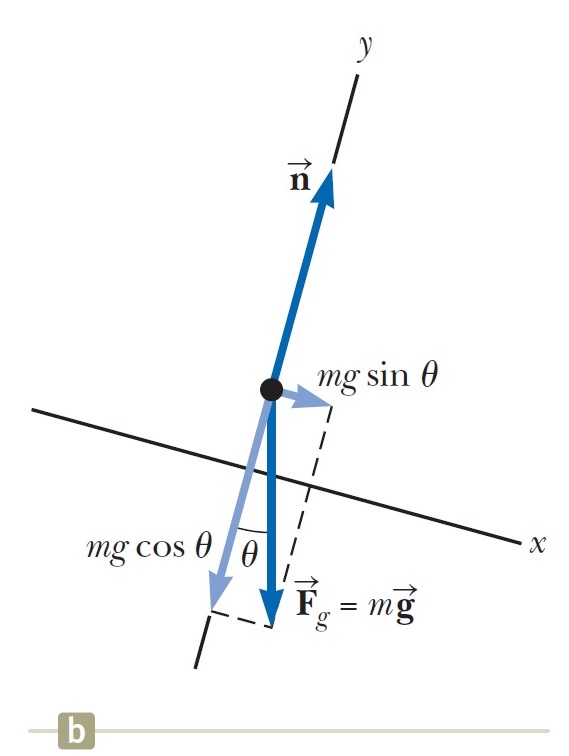 [Speaker Notes: Κίνηση σε μια διάσταση υπό σταθερή επιτάχυνση
 t = sqrt(2d/gsinθ)
 uxf = sqrt(2gdsinθ)]
Οι Νόμοι της Κίνησης
Δυνάμεις Τριβής
Ως τώρα, τις αγνοήσαμε
Πολύ σημαντικές (είναι ο λόγος που περπατάμε, που τα αυτοκίνητα κινούνται)
Τριβή είναι η δύναμη που αντιστέκεται στην κίνηση ενός σώματος που εφάπτεται σε επιφάνεια
Πολλά είδη τριβής
Στατική τριβή, τριβή ολίσθησης, τριβή ρευστών, κ.α.
Στη Κίνηση Σωμάτων, μας ενδιαφέρουν κυρίως οι:
Στατική τριβή
Τριβή ολισθήσεως
Οι Νόμοι της Κίνησης
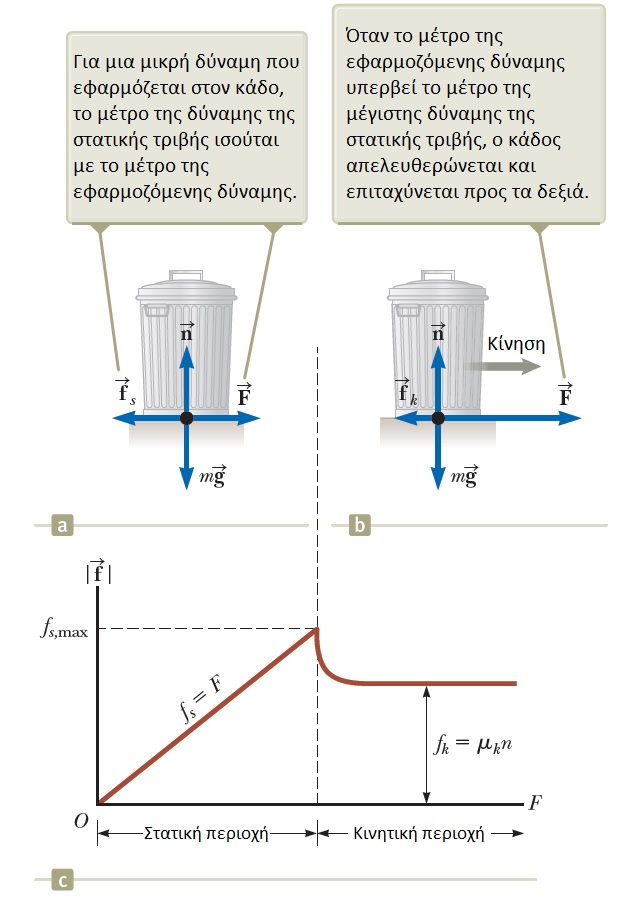 Οι Νόμοι της Κίνησης
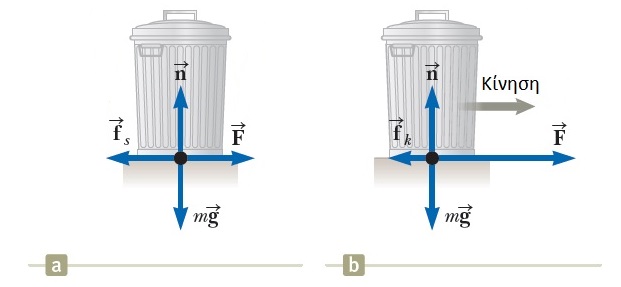 Οι Νόμοι της Κίνησης
Οι τιμές των συντελεστών εξαρτώνται από το είδος της επιφάνειας.
Η διεύθυνση της δύναμης τριβής είναι πάντα παράλληλη με την επιφάνεια στην οποία εφάπτεται το σώμα, και η φορά της πάντα αντίθετη στην κίνηση σε σχέση με την επιφάνεια.
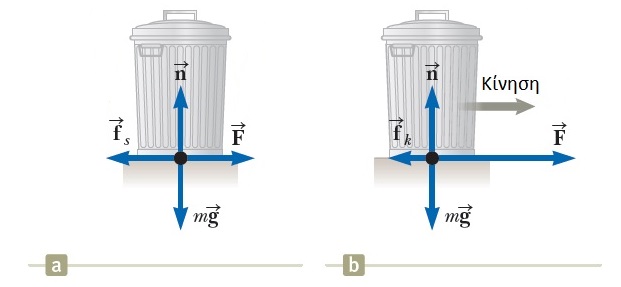 Οι Νόμοι της Κίνησης
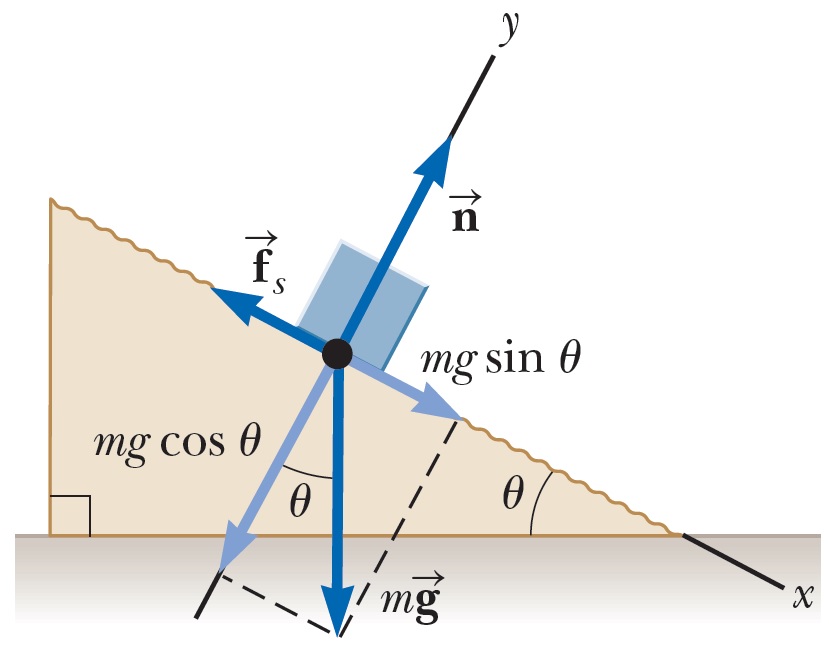 Οι Νόμοι της Κίνησης
Παράδειγμα – Λύση
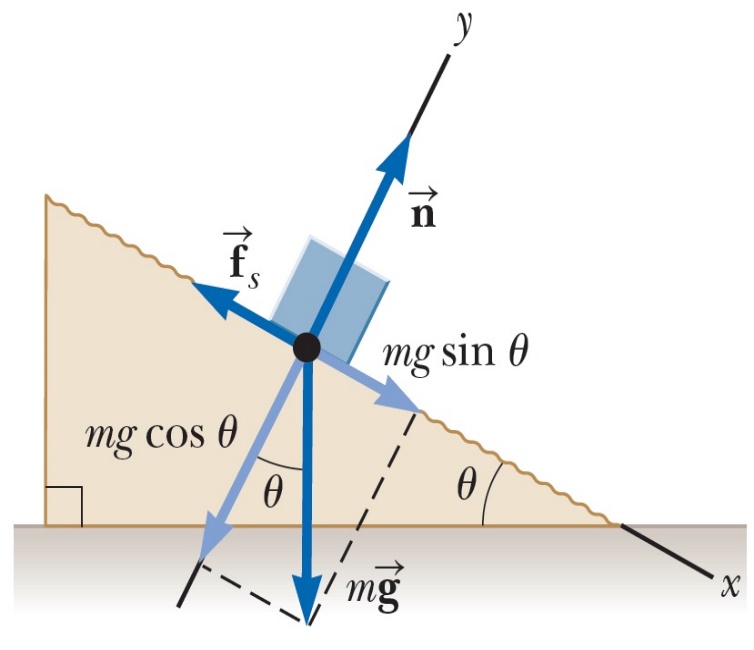 Οι Νόμοι της Κίνησης
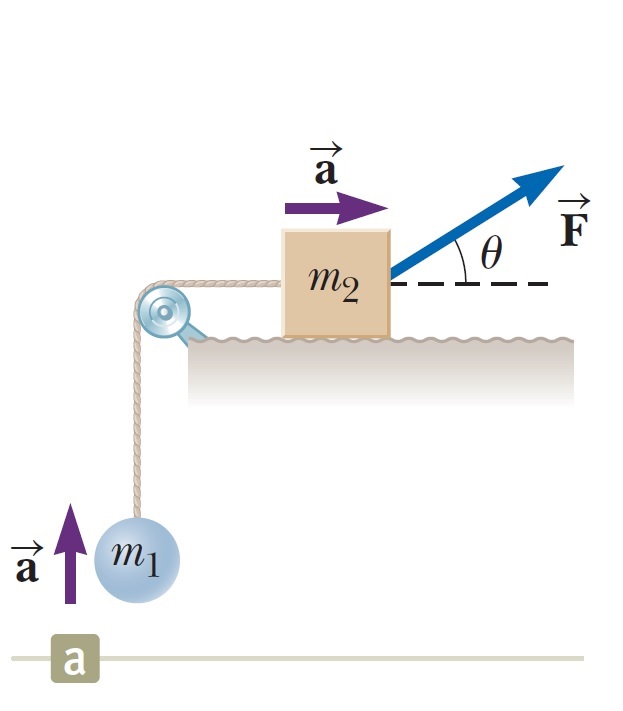 Οι Νόμοι της Κίνησης
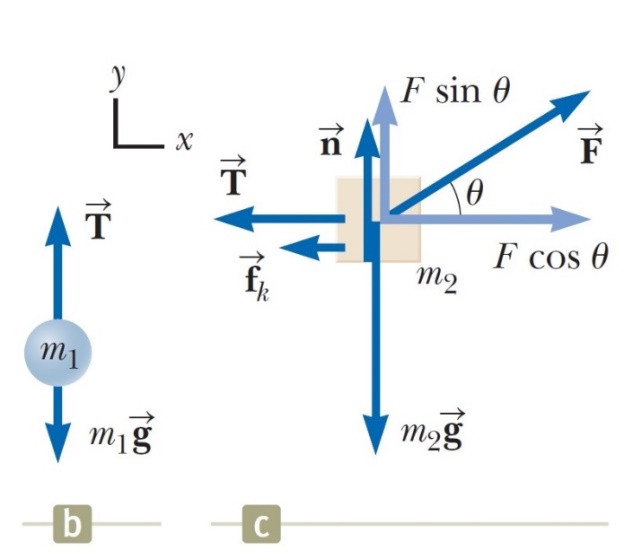 Οι Νόμοι της Κίνησης
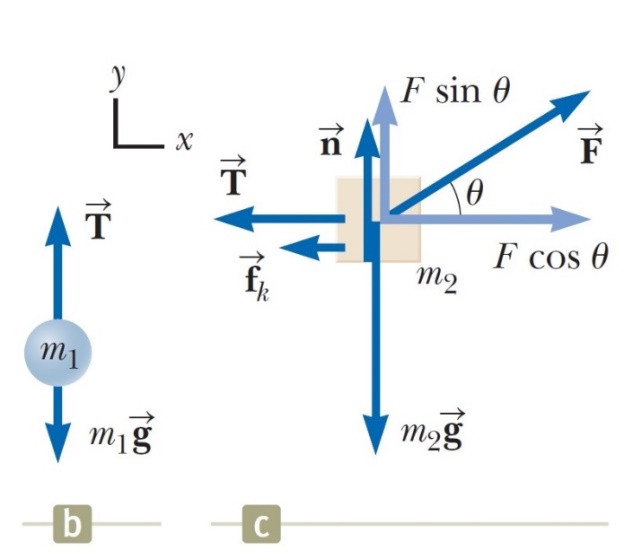 Οι Νόμοι της Κίνησης
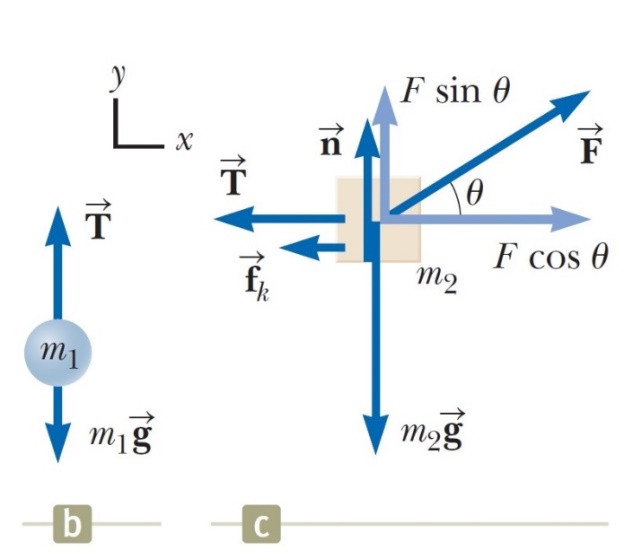 Τέλος Διάλεξης